ان يشير الطالب من خلال الصور لمحاصيل الزراعية الصيفية ( البيئة الدافئة)
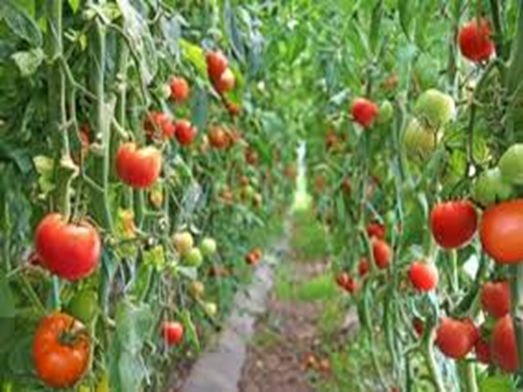 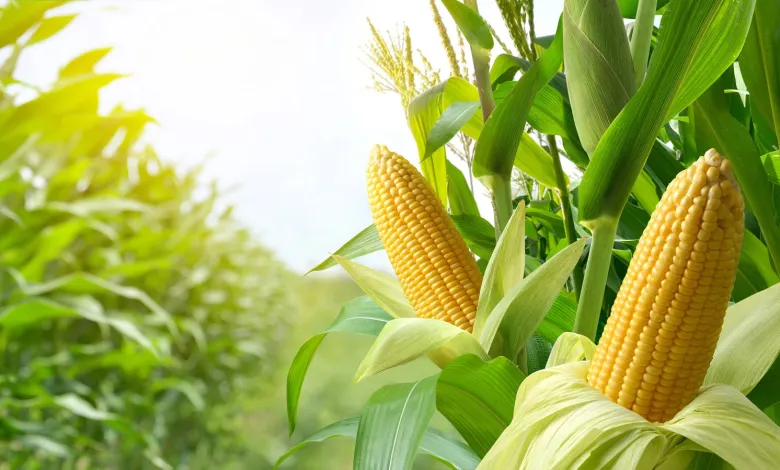 محصول الذرة
محصول الملفوف
ان يشيرالطالب من خلال الصور علي المحصول الزراعي الشتوية ( البيئة الباردة)
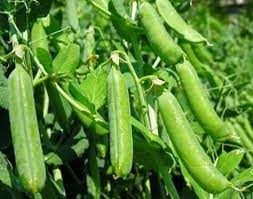 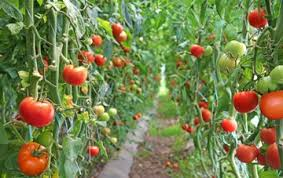 طماطم
البازيلاء